Call of duty advanced warfare
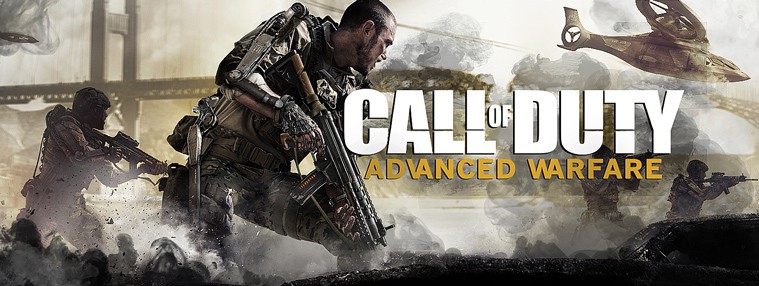 Call of Duty: Advanced Warfare is a first person shooting game developed by sledghamer Games and published by activision.
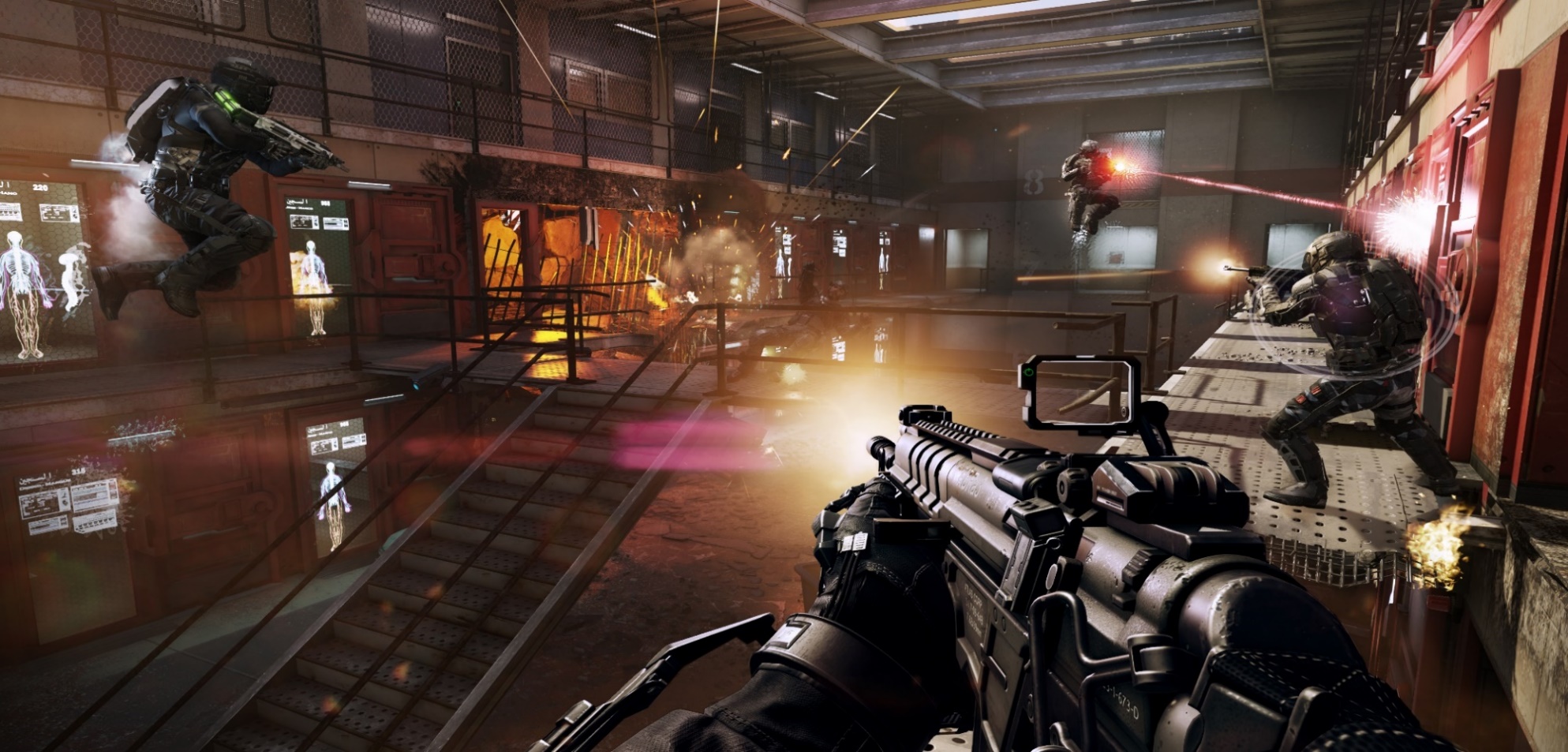 It is the eleventh primary installment in the call of Duty series.
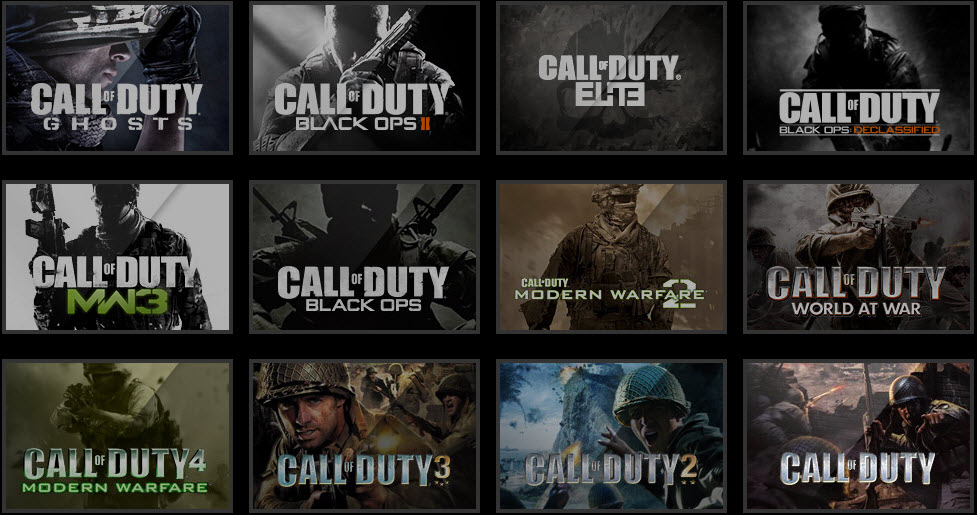 Call of duty advanced warfare is taking place in year 2054 to year 2061.
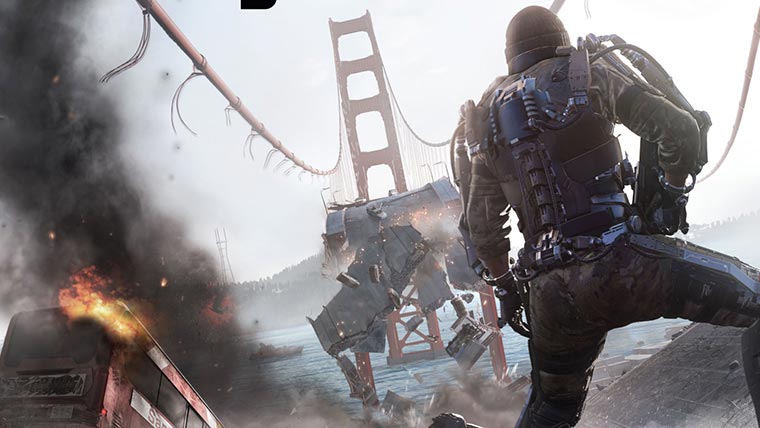 You play as Jack mitchell in a squad with gideon and joker later with gideon ,ilona and cormack.
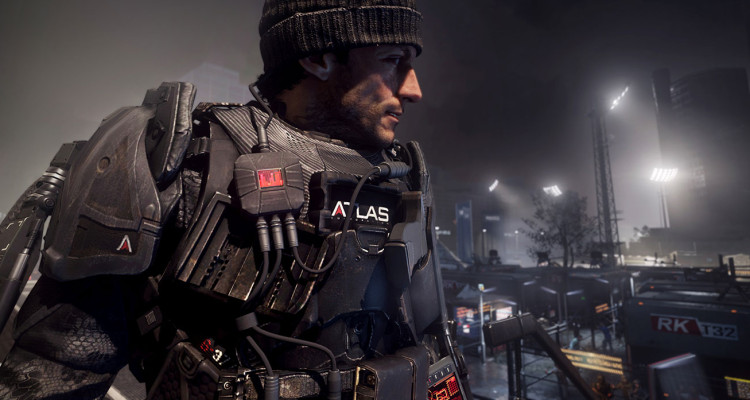 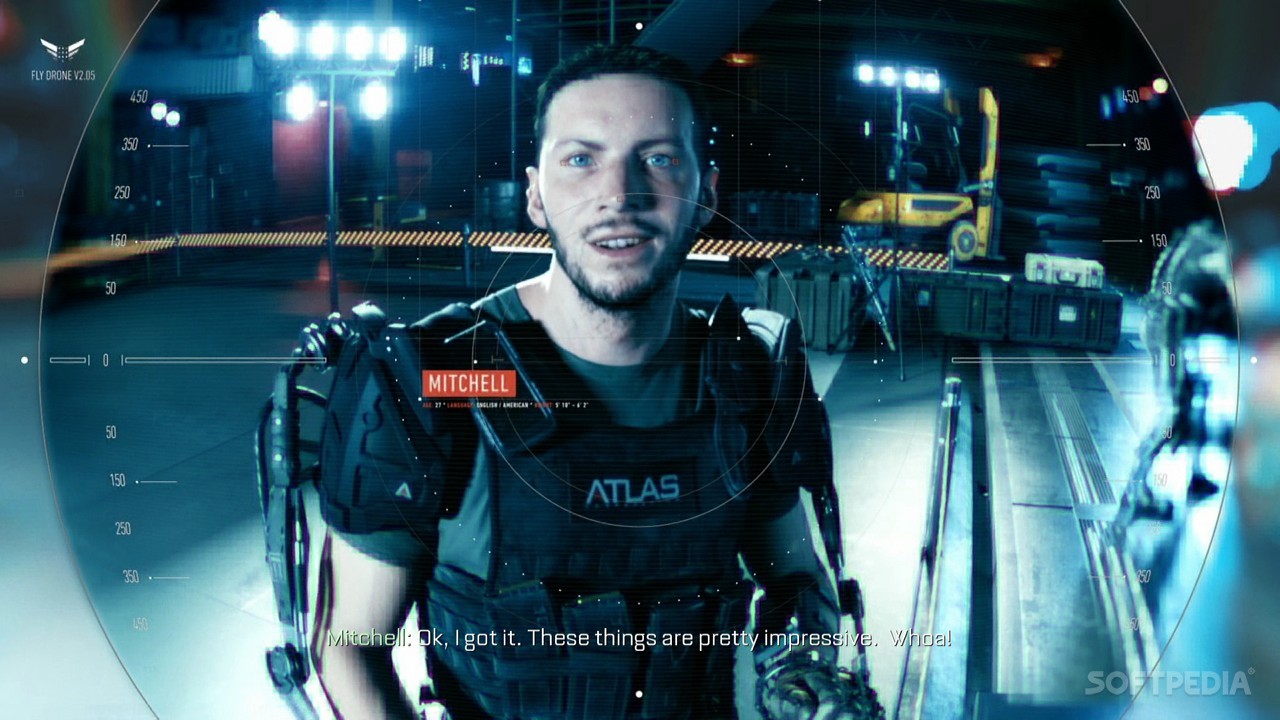 You worked for jonathan irons the ceo of atlas corporations later you need to kill him because he is planing to reless a bioweapon called manticore.
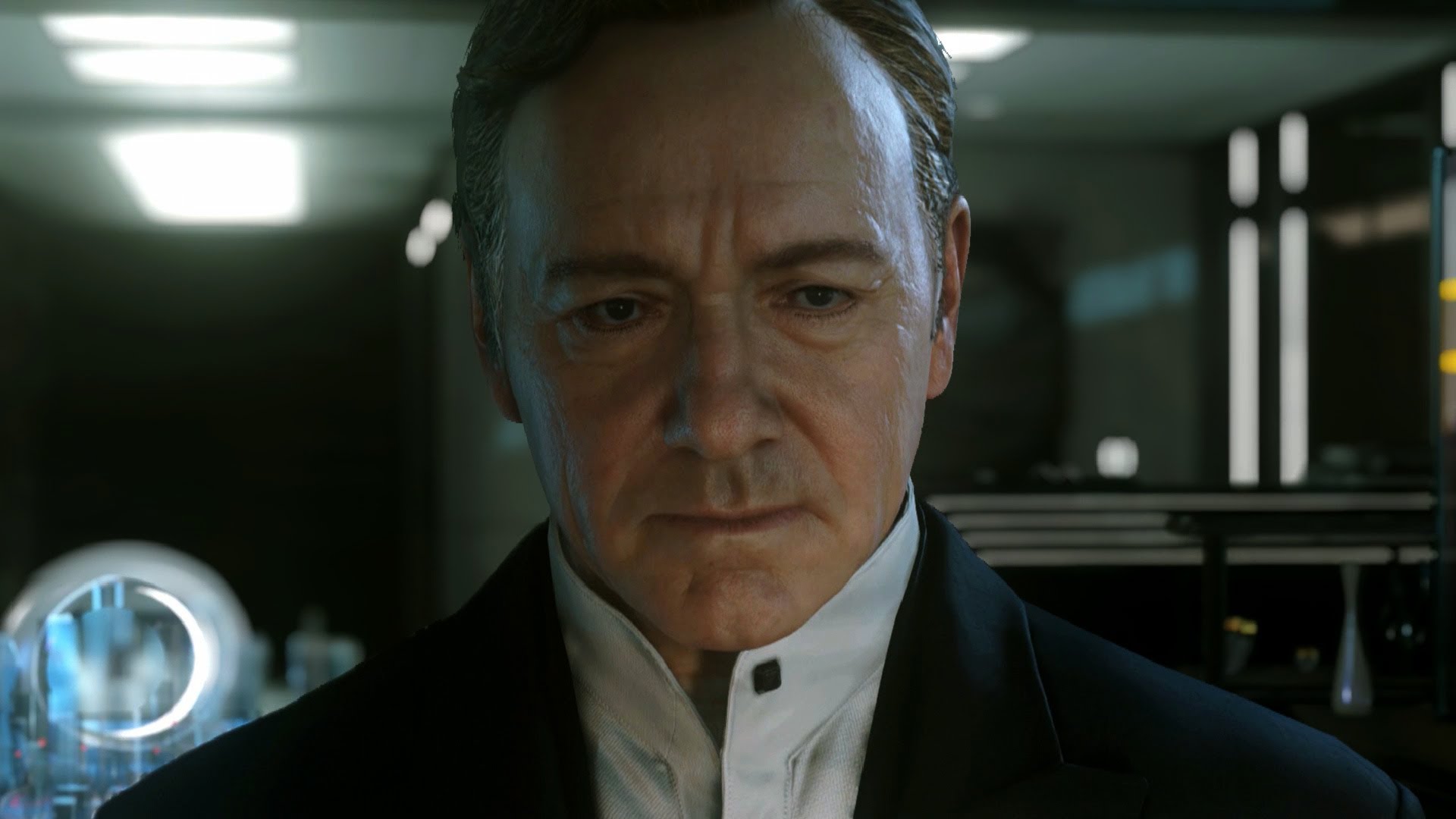 You atack the atlas headquarters in new baghgdad and ge captured by atlas trops .you are later took to a prision camp.
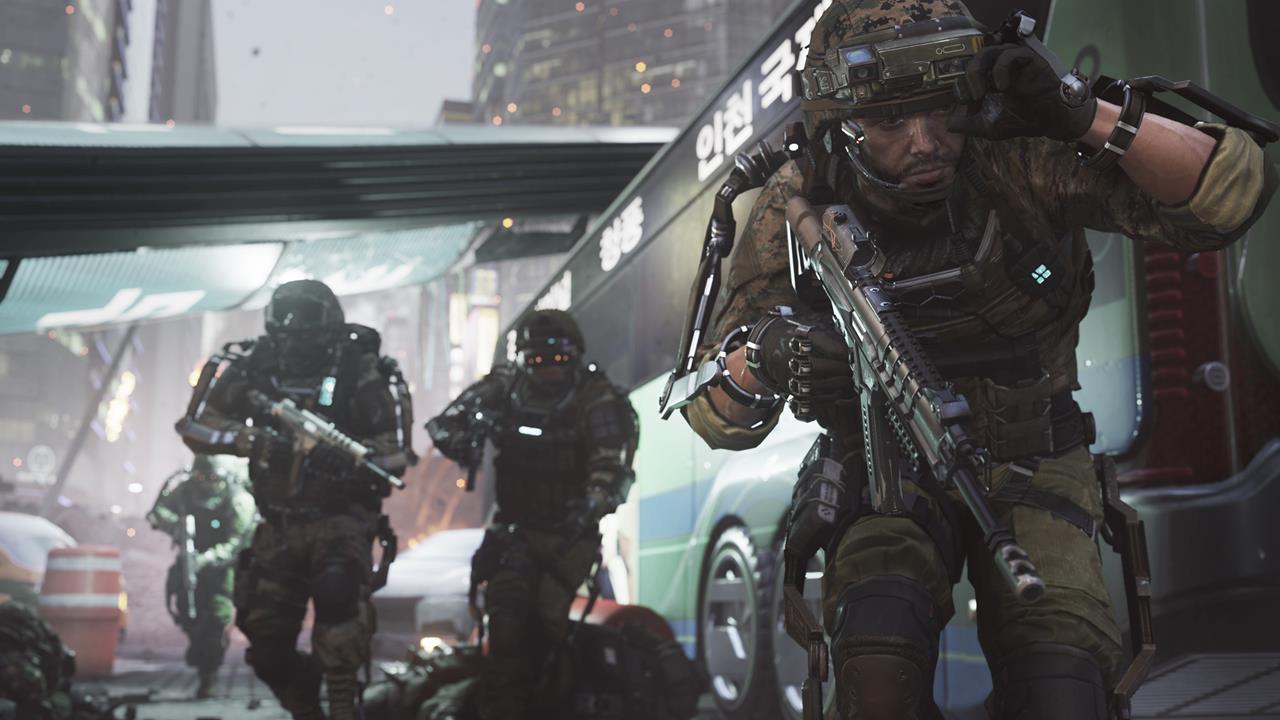 You later escape and stop the launch of manticore and kill jonathan irons.
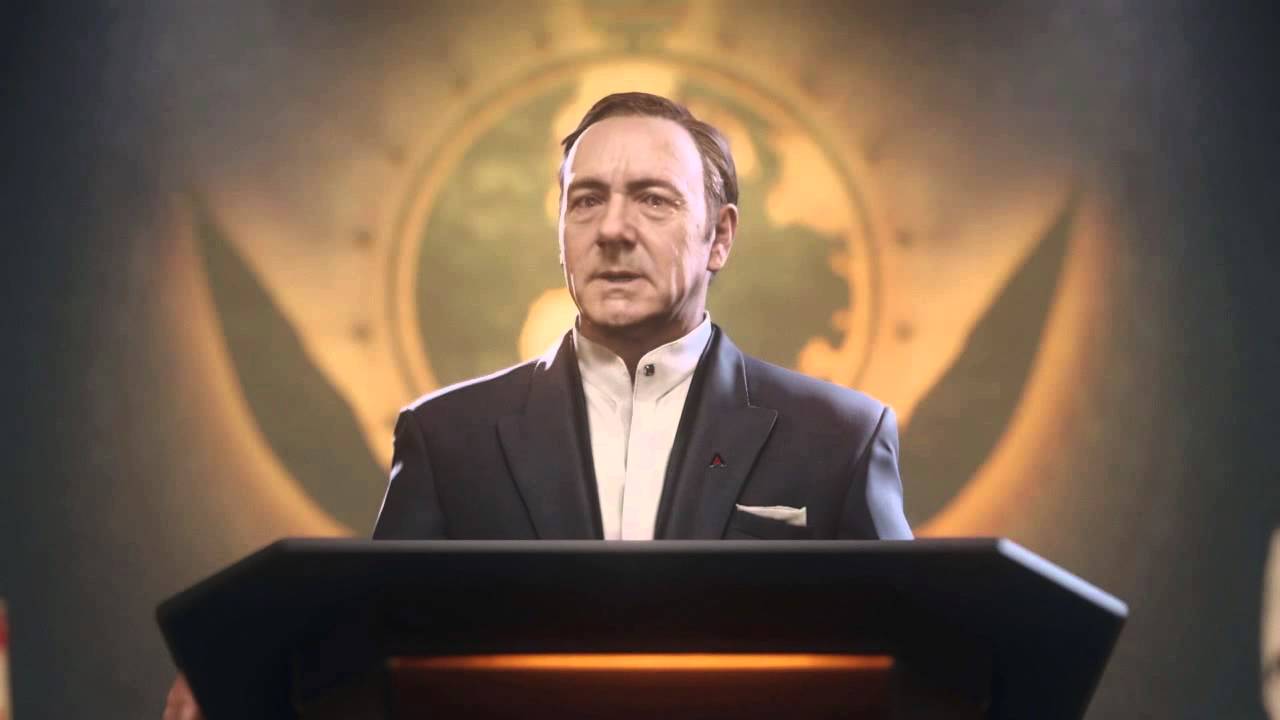 Players are wearing exo suits and armours specific for this game.
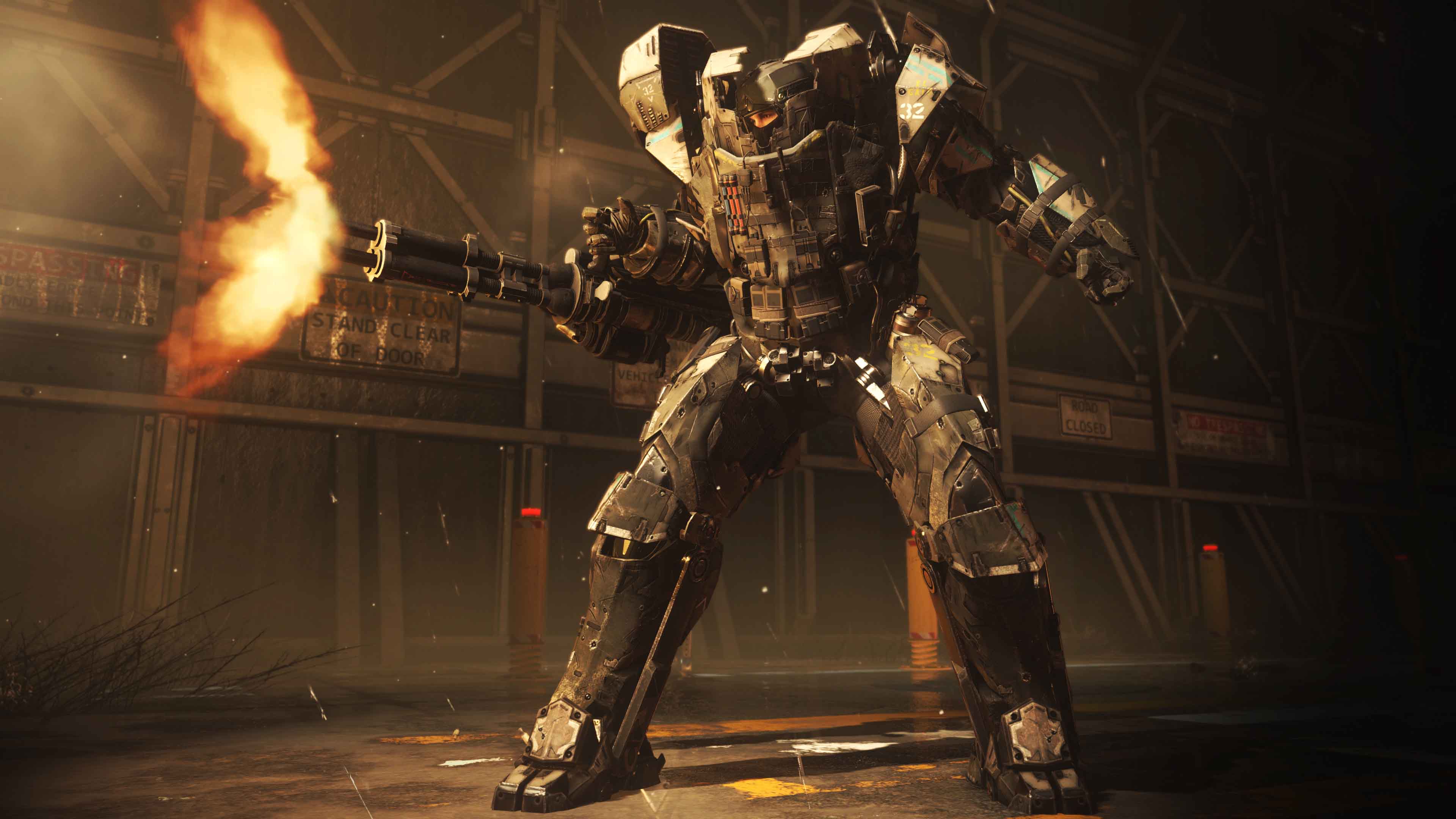 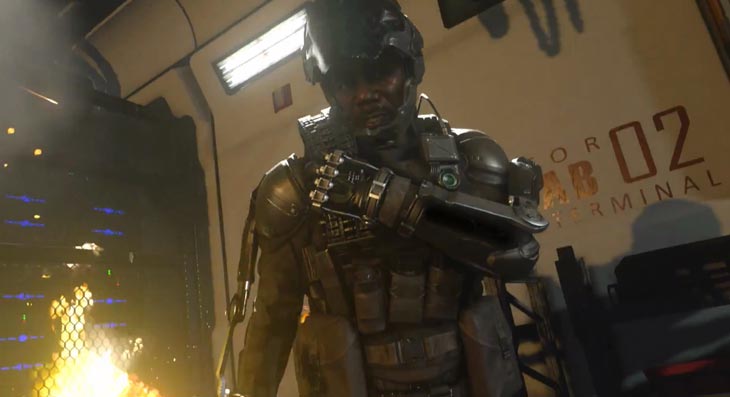 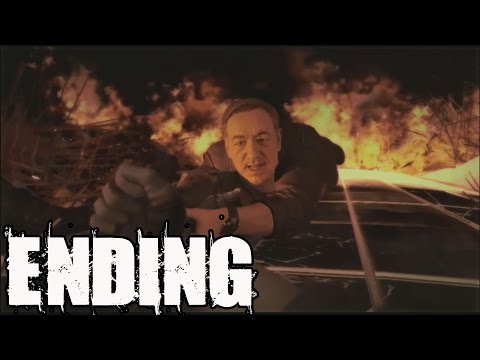 Prezentaciju izradili :Oliver mofardin tomislav jelavić